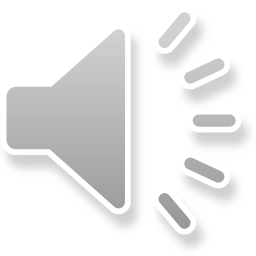 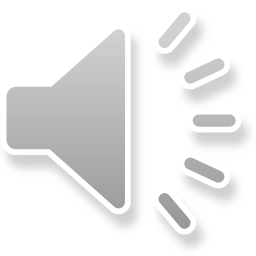 Backing Track
Performance Track
Wish
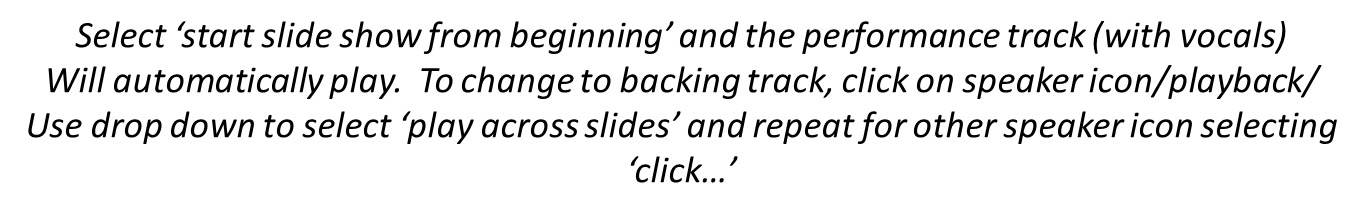 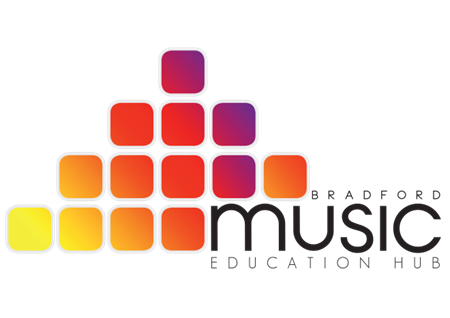 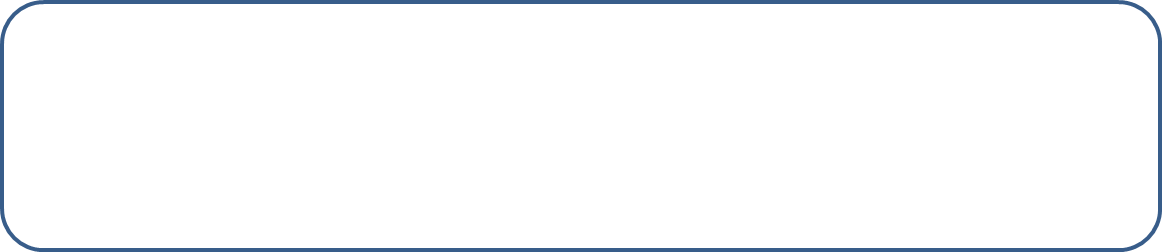 BASS LINE: 
Dum, dum, doo be de dum, Dum, dum, doo be de dum. 
RIFF: 
Our hopes, our dreams, Gonna wait for a better day.
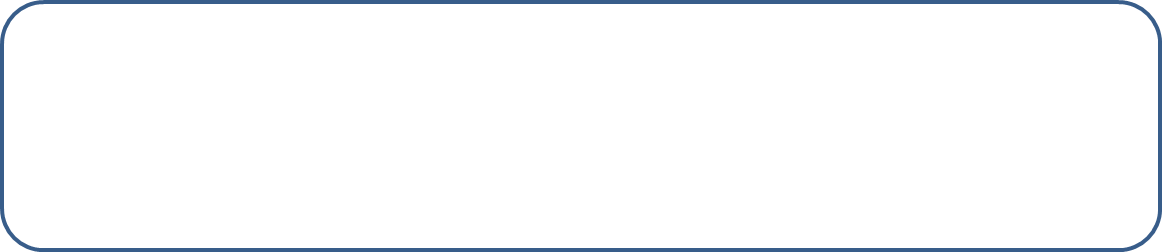 Wish, oh, wish, wish you could hear our wishes, Wish, oh, wish, wish you could hear our wishes,wish you could hear our dreams,I wish for what tomorrow brings,wish you could hear our dreams,I wish for what tomorrow
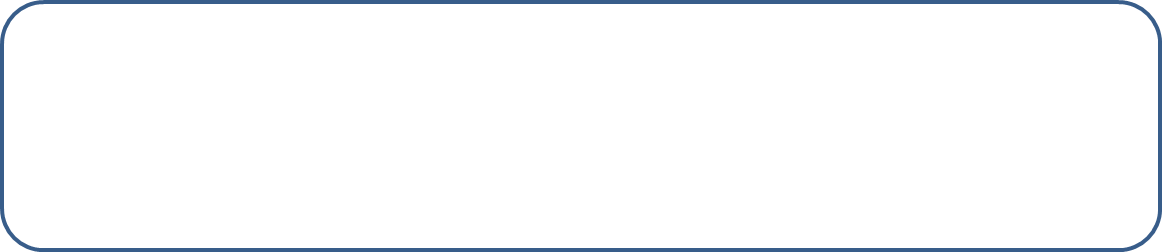 Dreams will come true,my fam’ly and my friends be happy, too.Life’s in a spin, it turns me.Being famous or world peace.Take care of the planet I wish,realise I believe in this.
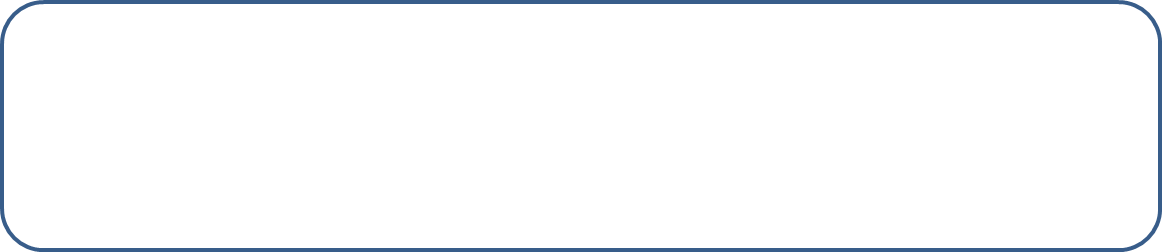 Wish, oh, wish, wish you could hear our wishes,Wish, oh, wish, wish you could hear our wishes,wish you could hear our dreams,I wish for what tomorrow brings,wish you could hear our dreams,I wish for what tomorrow
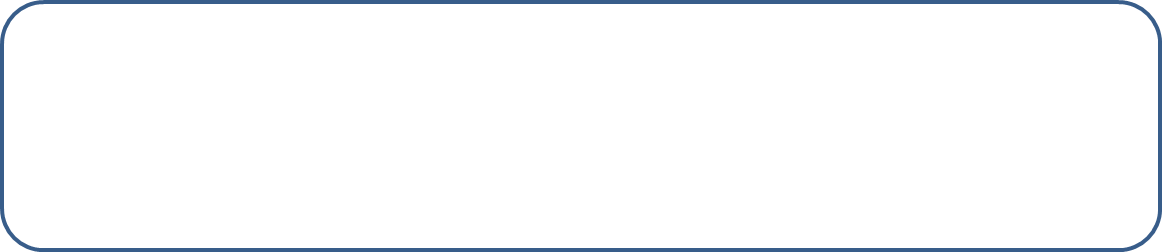 Wish, oh, wish, wish you could hear our wishes,Wish, oh, wish, wish you could hear our wishes,wish you could hear our dreams,I wish for what tomorrow brings,wish you could hear our dreams,I wish for what tomorrow
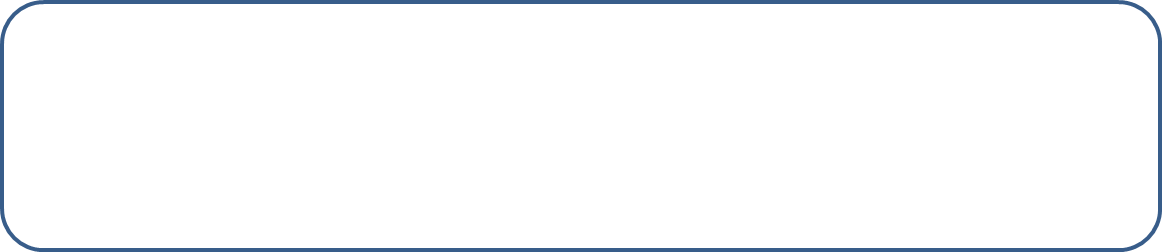 RIFF: 
Our hopes, our dreams, Gonna wait for a better day. 
BASS LINE:
 Dum, dum, doo be de dum, Dum, dum, doo be de dum.